Institucionální cesta podpory
Školní poradenská pracoviště  
Specializovaná poradenská zařízení 
Školská zařízení pro výkon ÚV a OV
Zařízení preventivně výchovné péče
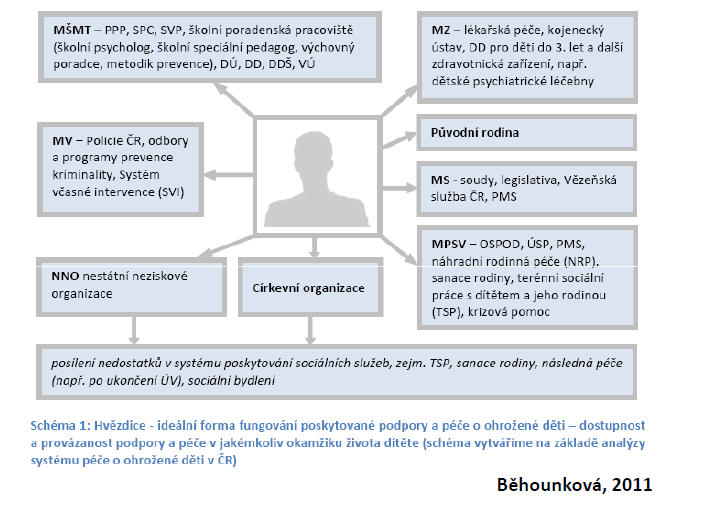 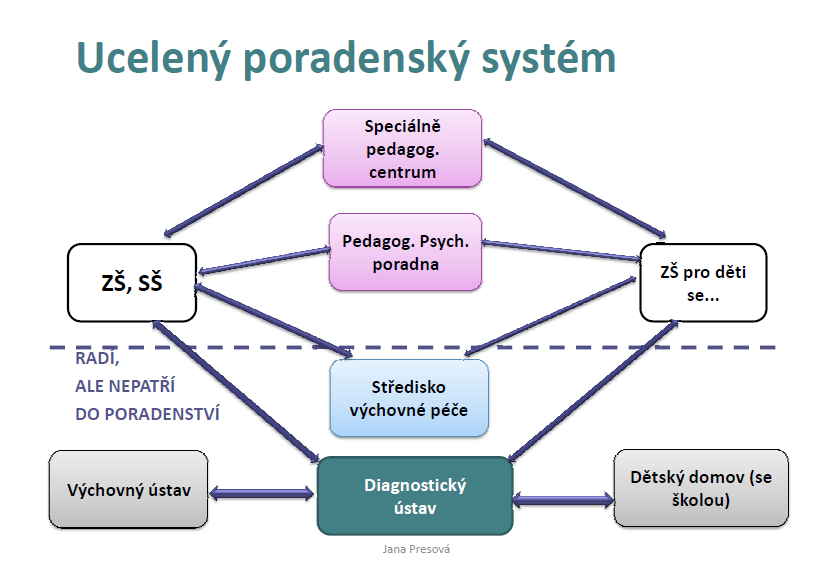 Systém poskytování poradenských služeb
Specializovaná poradenská zařízení 
Pedagogicko psychologická poradna 
Speciálně pedagogické centrum
(Středisko výchovné péče)
(Diagnostický ústav)
Školní poradenská pracoviště  
Výchovný poradce  
Školní metodik prevence
Školní psycholog
Školní speciální pedagog
(Třídní učitel)
Národní ústav pro vzdělávání: 
 Od 1.7.2011; IPPP + VÚP + NUOV
Vzdělávání všeobecné, odborné, umělecké a jazykové  
 Poradenství pedagogicko-psychologické, 
	výchovné a kariérové 
Další vzdělávání pedagogických pracovníků
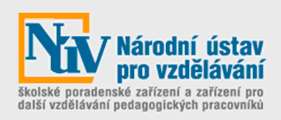 Mgr. Jarmila Matochová; 175853@mail.muni.cz
Školní poradenská pracoviště
Úroveň třídy
Třídní učitel 
Úroveň školy
Výchovný poradce
Metodik prevence 
Speciální pedagog
Školní psycholog
Ze zákona povinní
Třídní učitel
Výuka 
Administrativa 
Zodpovědnost za rozvoj každého žáka 
Individuální podpora a vedení 
Poradenská činnost směřuje k: 
Žákům
Rodičům
Kolegům a vedení školy
Třídní učitelPoradenství směrem k žákům
Všichni žáci: 
Hodnotí v kontextu jejich kompetencí
Hledá blokace strategií učení 
Vytváří strategie pro další vedení

Žáci v riziku/s PCHE
Diagnostikuje 
Navrhuje plán intervence
Třídní učitelPoradenství směrem k rodičům
Dát najevo zájem o dítě 
Kontaktovat i mimo problémy 
Zvát do školy a na výlety 
Komunikovat o dětech, ne o jejich problémech 
Nezahánět do nepřátelských pozic
Začít pozitivně 
Zlomit nedůvěru 
Jsme na stejné lodi
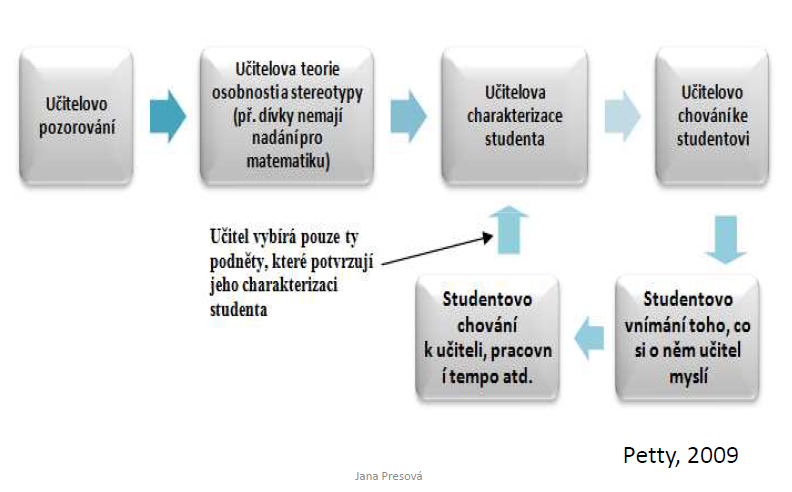 Výchovný poradce
Z řad pedagogů, ustaven ředitelem 
Úkoly „3 Ko“
Koordinace, kontakt, konzultace 
Poradenská činnost směrem k: 
Žákům 
Rodičům 
Kolegům a vedení školy
Třídní učitelPoradenství směrem k žákům
1) Profesní poradenství 
2) Podpora žáka při řešení problémových edukačních situací 
	=> žáci v riziku/s PCHE
	- konzultace pro třídního u. (partneři)
	- shromažďování údajů o žácích
	- hledání cest pro zefektivnění strategie učení 
	+ spolupráce s odborníky
	+ stanovení intervenčních strategií
Speciální pedagogŠkolní psycholog
Ne na každé škole
Nezbytný pro inkluzi 
Stěžejní poradenská role 
Možnost školních poradenských pracovišť 

Úkoly
Optimalizace vzdělávacího procesu z hlediska psychosociálních podmínek 
Minimalizace V aV problémů prostřednictvím práce s nimi
Školská zařízení pro výkon ÚV a OV
Dětský domov (DD)
zajišťuje péči dětem s nařízenou ústavní výchovou, které nemají závažné poruchy chování ve věku 
od 3 do 18 let  ( do 26 let)
děti, o něž nemá, kdo pečovat nebo jimž nelze ze sociálních důvodů zajistit péči ve vlastní rodině, popřípadě náhradní rodinnou péči
základní organizační jednotka - rodinná skupina – 
   6-8 dětí, 2-6 skupin
děti navštěvují školy mimo DD podle věku
Dětský domov se školou (DDŠ)
děti/mladiství s nařízenou ústavní výchovou, výjimečně s uloženou ochrannou výchovou
umísťovány děti od 6 let do ukončení povinné školní docházky
nemůže-li se po ukončení povinné školní docházky pro svoje závažné poruchy chování dítě vzdělávat ve SŠ mimo zařízení nebo nepracuje, je přeřazeno do VÚ
základní organizační jednotka -  rodinná skupina – 5-8 dětí, 2 -6 skupin
ve škole třídy s max. počtem 8 dětí 
vzdělávání podle programu základní školy, základní školy praktické, základní školy speciální 
žáci jsou zařazováni do tříd podle ročníků
podle podmínek (počet dětí v jednotlivých třídách) je možné, aby bylo v jedné třídě zařazeno více ročníků
Výchovný ústav (VÚ)
mladiství starší 15 let se závažnými poruchami chování, u kt. byla nařízena ÚV a uložena OV
dítě starší 12 let, má-li uloženou OV a jeho chování se projevují tak závažné poruchy, že nemůže být umístěno DDŠ 
plní úkoly výchovné, vzdělávací a sociální
základní organizační jednotka - výchovná skupina – 5-8dětí; 2-6 skupin
ve škole při zařízení třídy s max. počtem 8 dětí
 je zde možno dokončit si povinnou školní docházku a střední vzdělání -   nejčastěji se zřizuje 
Praktická škola
Odborné učiliště
SOU
pro ty, co se nepřipravují na budoucí povolání může být zřízena pracovně- výchovná skupina
Zařízení preventivně výchovné péče Středisko výchovné péče
cíle a úkoly
prevence
Intervence: odstranění či zmírnění již vzniklých PCH; eliminace prohlubování negativního dopadu PCH na sociální vztahy 
spolupráce s rodinou, se školou a s ostatními institucemi

cílový klient
3-26 let
děti a mládež s rizikem či s projevy PCH a negativními jevy v sociálním vývoji
jedinci propuštění z ÚV, OV při jejich integraci 
výchovná skupina = max. 8 klientů, skupina je koedukovaná

Formy činnosti 
poradenské
Intervence; psychoterapeutické služby; výchovně-konzultační pomoc 
metodické vedení školských zařízení, ostatních poradenských pracovišť
podpora a metodické vedení integrovaných žáků s PCH
[Speaker Notes: záškoláctví, nerespektování autorit (škola, domov), krádeže, kouření, útěky, šikana (agresor, oběť), vliv závadové party, lhaní, agresivní chování, experimenty (či konzumace) návykových látek]
Ambulantní část
úkoly
prevence
intervence a poradenství – přímá práce s klientem, rodiči
diagnostika
zpracování individuálního programu pomoci
práce s rodinou
metodická pomoc školám
realizace probačních programů – veřejně prospěšné práce
dochází tam klienti, kteří opustili internátní nebo stacionární část, 
      6 měsíců; klienti pro propuštění z ÚV 


B) Stacionární (celodenní)
smlouva s OZV
Jako C)
C) Internátní 
smlouva OZV
pobyt v délce 2 měsíců, 
po ukončení navazuje ambulantní péče
úkoly
intervence a terapie
výuka
spec.ped. a ped.-psych. podpora (rozvoj osobnosti, sebepoznání, sociálního chování, poradenství při volbě vzdělávací cesty
spolupráce s kmenovou školou
spolupráce s rodinou, či OZV (os. zodpovědná za výchovu)
Pobyt dobrovolný !! (žádost osoby zodpovědné za výchovu)
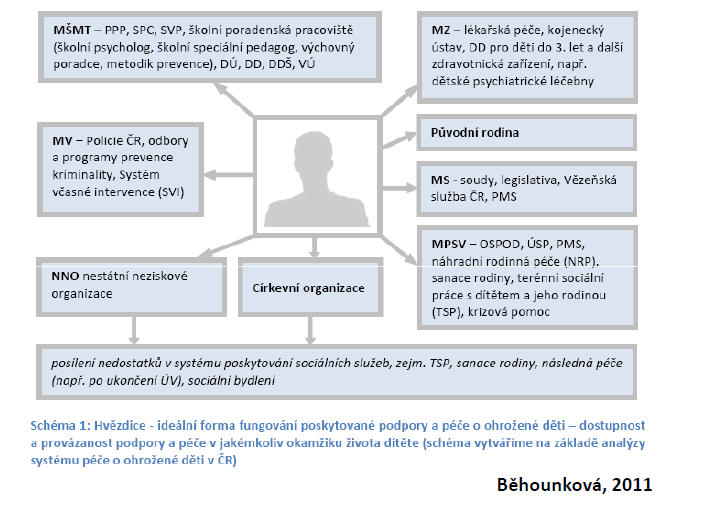